Старинный замок
коллективная работа
Съедина Н.Н.
Учитель изо и хт
2012 год
Укреплённый замок с высокими башнями, зубчатыми стенами и подъемным мостом - такая же примета рыцарских времён, как гербы, стальные доспехи и турниры.
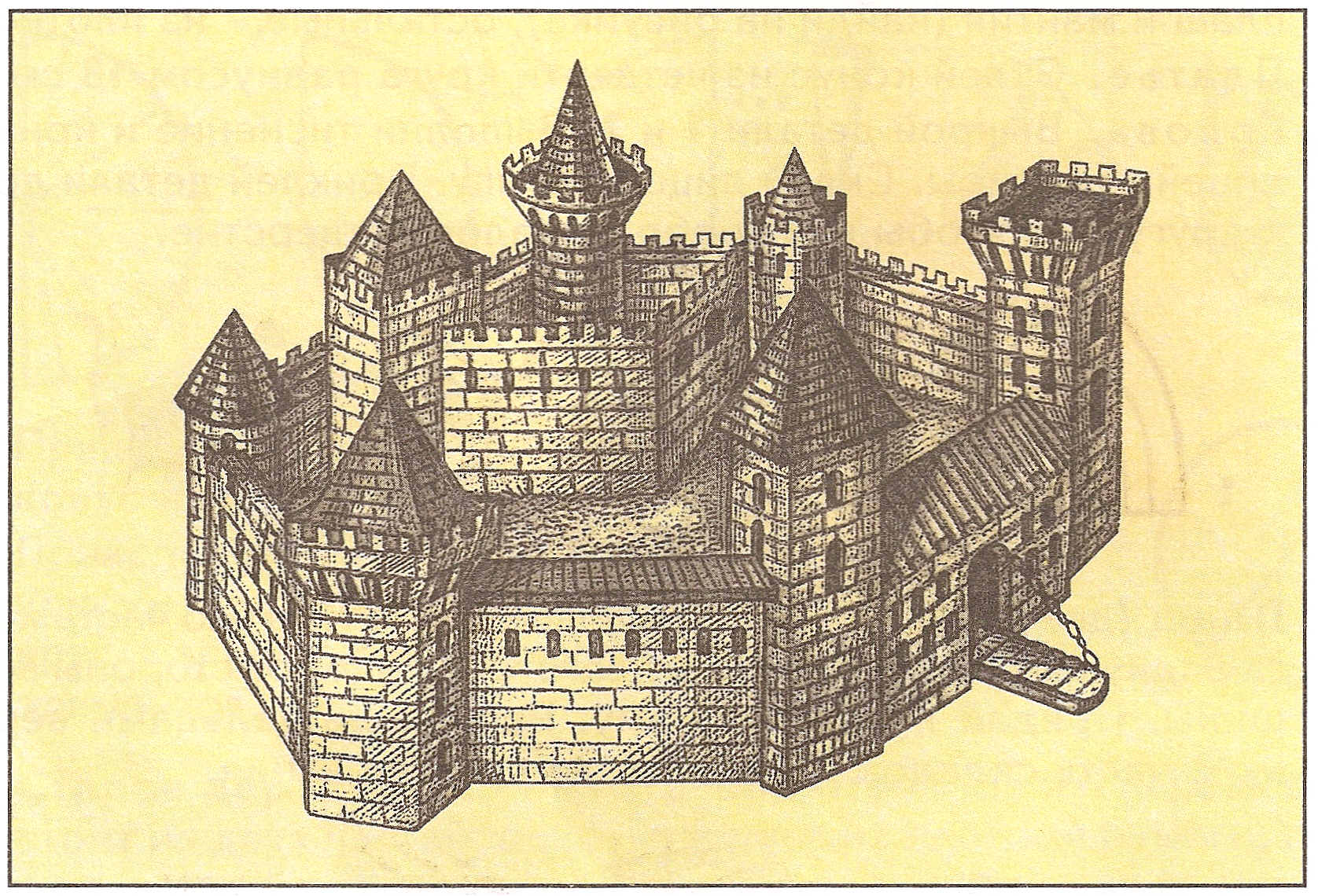 Рассмотрите изображение замка. 
Что вы можете сказать о конструкции его основных частей?
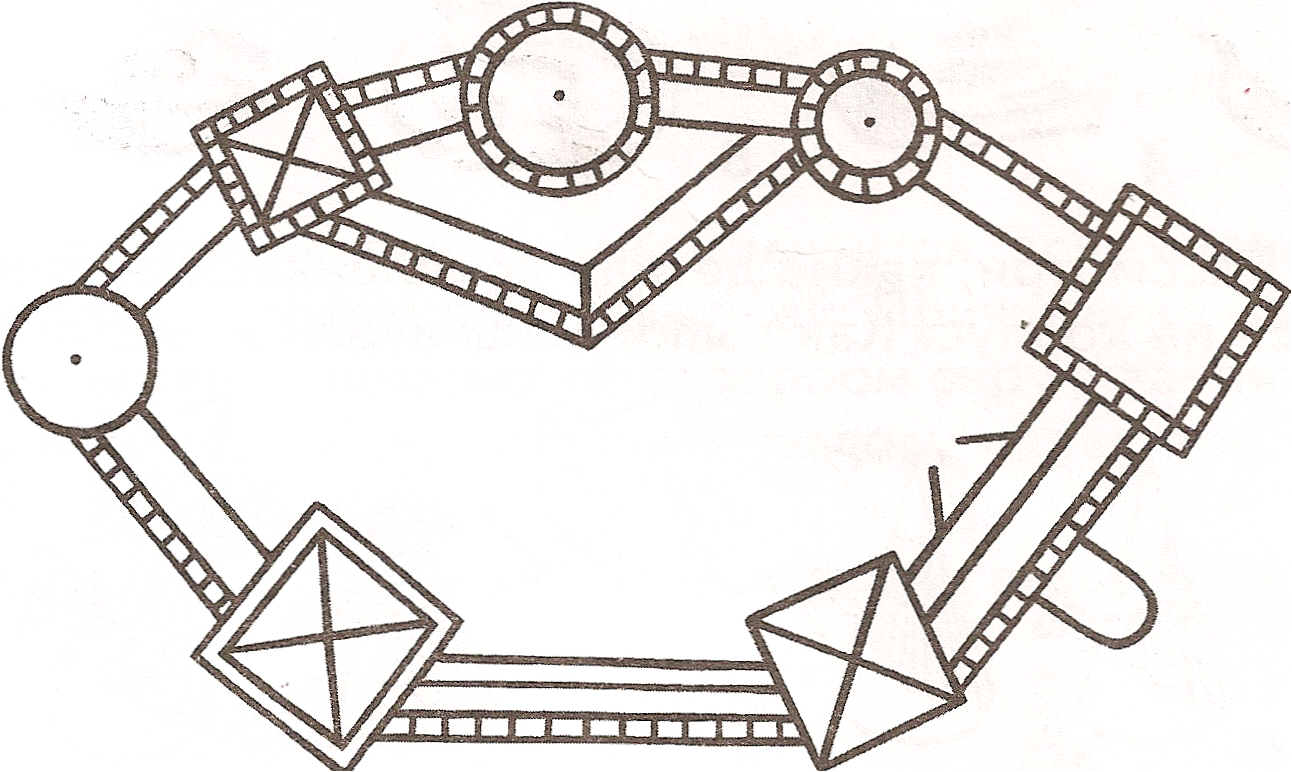 Какие геометрические фигуры они напоминают? 
Сравните общий вид замка с его планом. 
Все ли условные обозначения плана вам понятны?
Творческий  проект
1-й этап. Проектирование. Выберите «главного архитектора» и нарисуйте план вашего замка. Сосчитайте участников работы. Каждый участник (или пара) делает один конструктивный элемент (например, башню или участок стены). 
2 - й эта п. Подготовка рабочих чертежей. Все участники вы­полняют чертежи своих деталей. 
3 -.й эта п. Подготовка отделочных материалов. Изготовле­ние рельефной бумаги для оформления стен и крыш. 
4-й этап. Вырезание, склеивание деталей и отделка. Сборка готового замка в соответствии с планом.
Круглая башня с крышей.
 Прорежь узкие окна, которые могут иметь открывающиеся ставни.
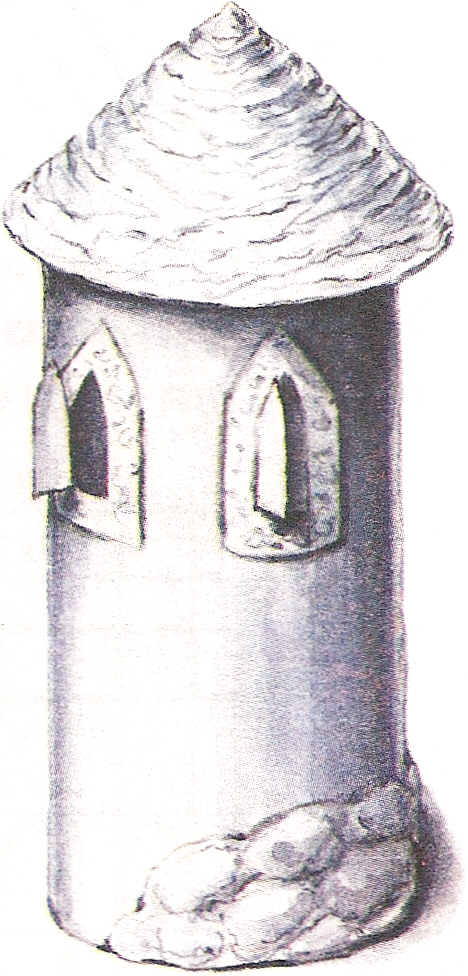 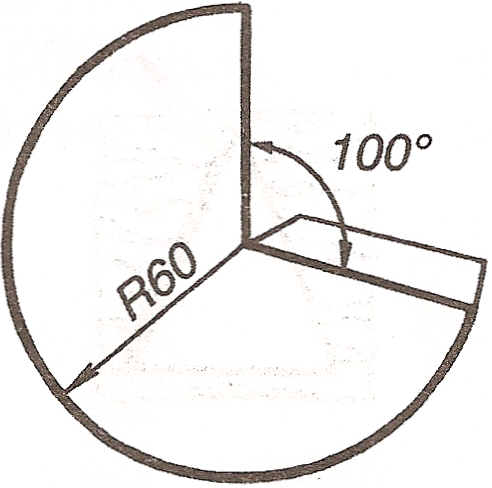 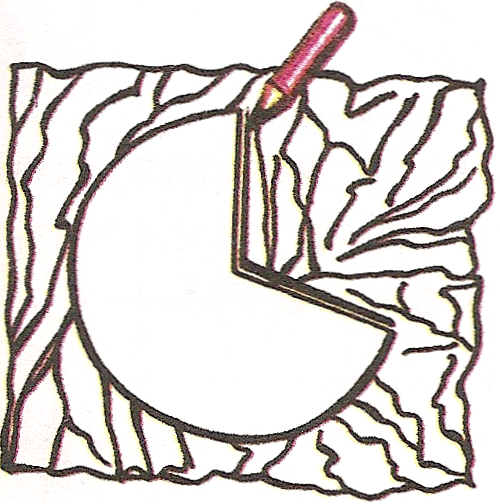 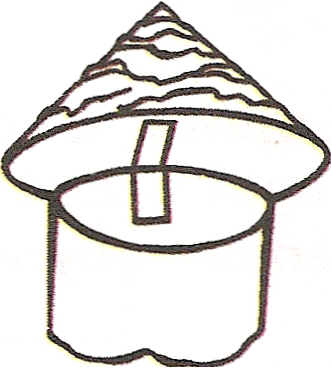 Изготовь рельефную бумагу для крыши с беспорядочно расположенными складками. Вырежи из неё нужную форму и приклей на выкройку. 
Бумагу с эффектом каменной кладки лучше наклеивать фрагментами.
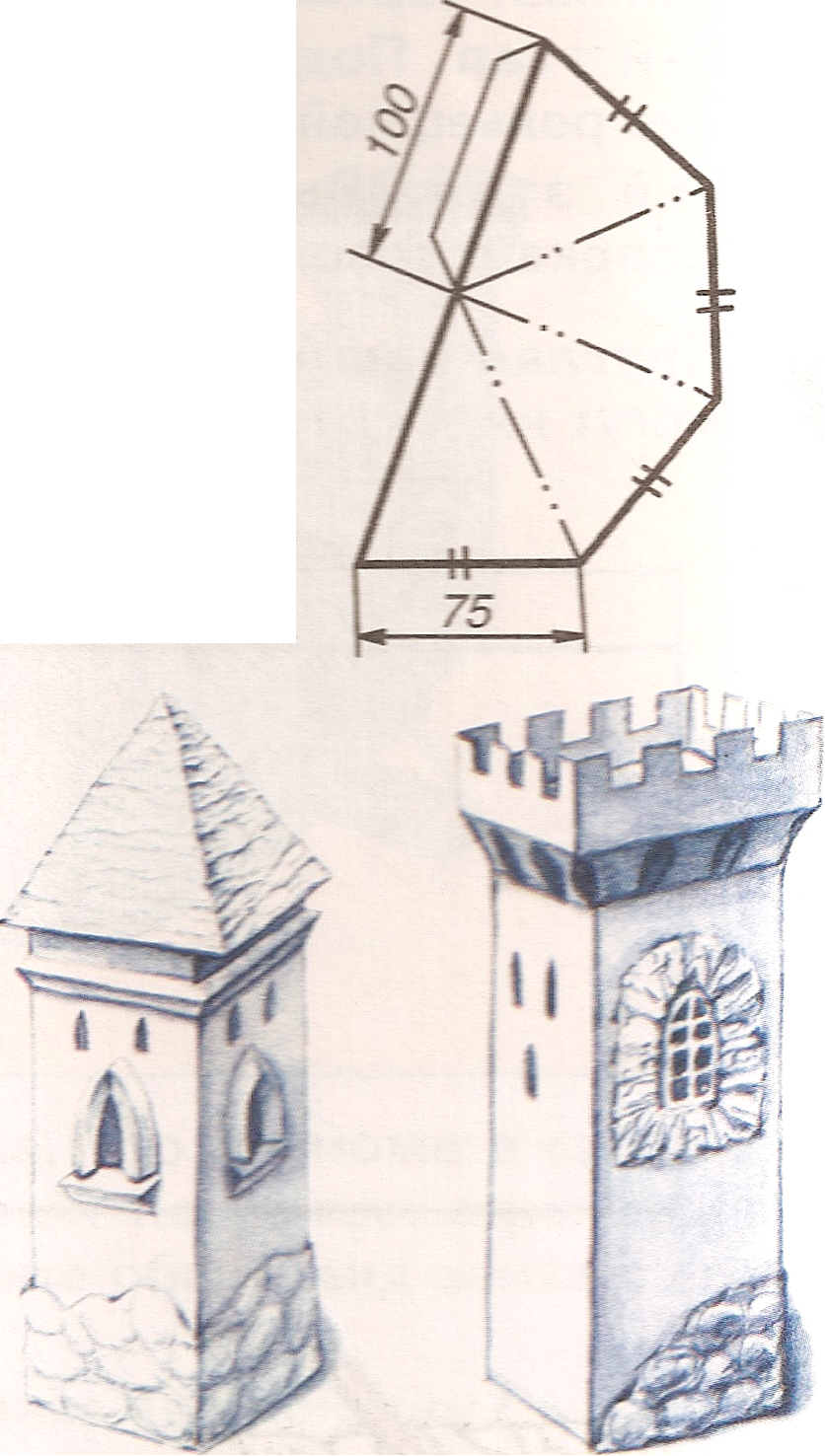 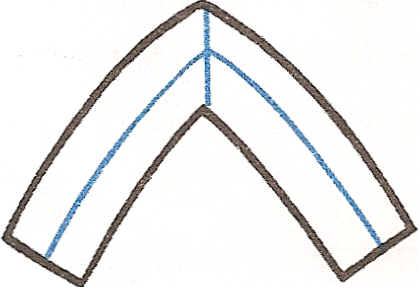 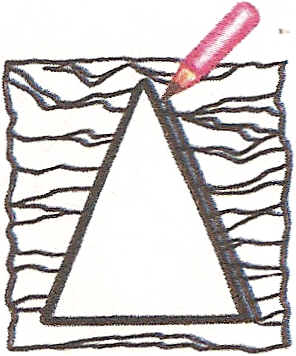 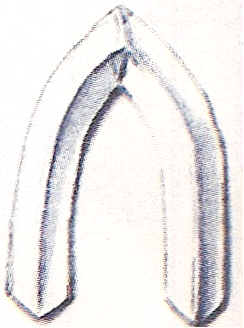 Круглая башня с верхней площадкой. 

На такой площадке всегда находился дозор­ный. За зубцами во время вражеской осады могли укрываться лучники. Для защиты от не­погоды над такой площадкой иногда возводи­ли остроконечную крышу (в виде шатра). 
Чертеж карниза будет иметь два отличия: 
1) вместо размера 310 мм (см. стр. 44) возьми размер 285 мм. При этом получится на один зубец меньше; 
2) второе отличие найди самостоятельно
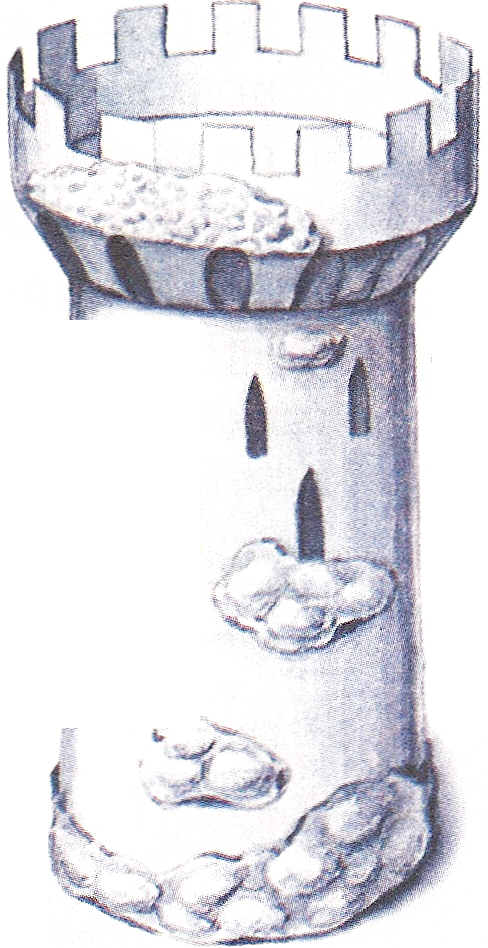 Участок крепостной стены. 

По этому чертежу можно сде­лать шаблон для многократного использования. 
ВblПОЛНИ тиснение по всем линиям сгиба. Сначала склеивай боковые CTeHbI. Затем вставь внутрь намазанные клеем кла­паны верхней части.
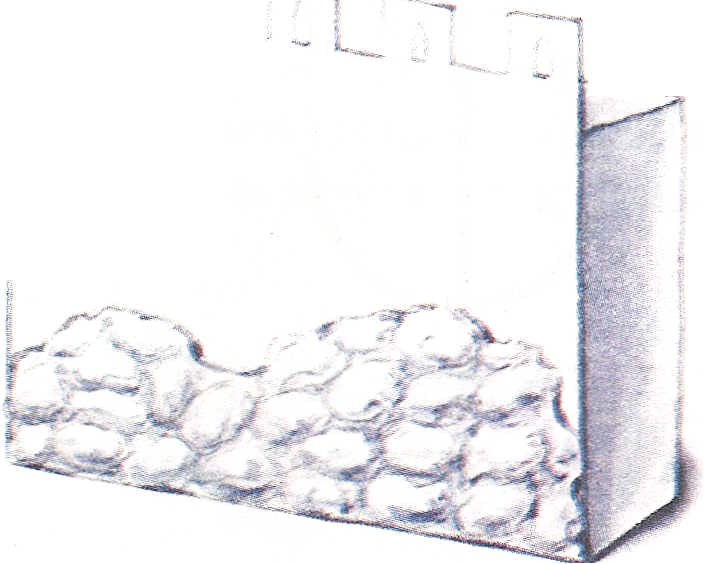 Ворота с подъёмным мостом.
 а вом замке поднимался и опускался ревянных рычагов и цепей. По бо полнительные башни.
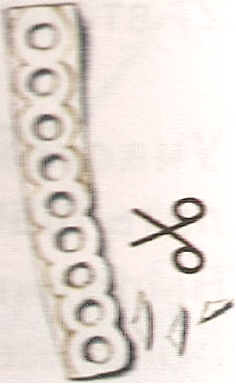 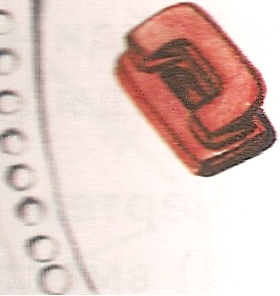 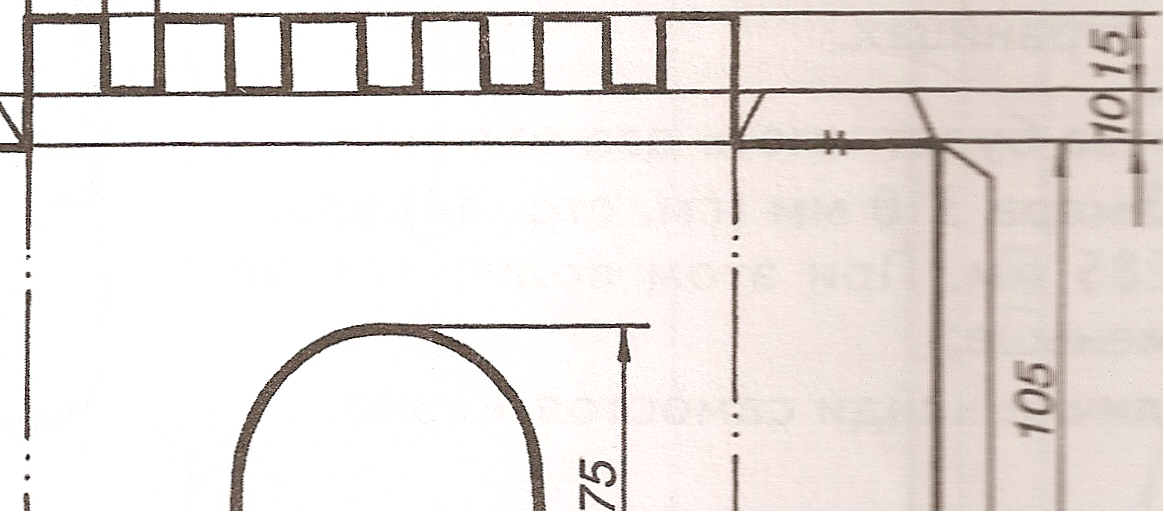 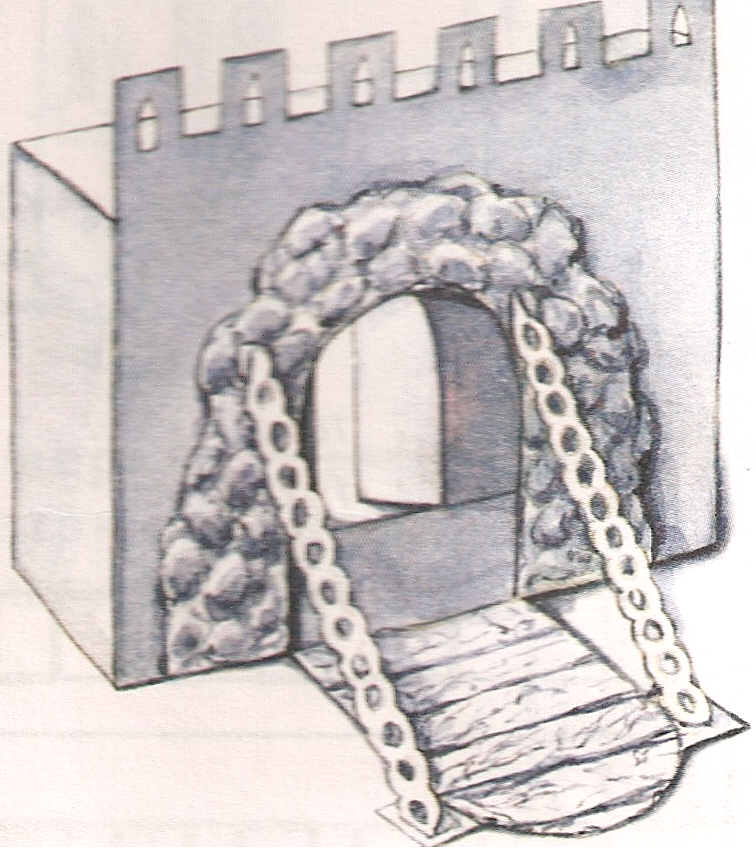 Сравни изображения и чертежи крепостной стены и стены, с воротами. В чём сходство И различие? 
Соберите весь замок в соответствии с планом и окружите его деревьями, выполненными в технике бумагопластики. 
Что ты умеешь делать из бумаги? 
(Составь свой справочник).
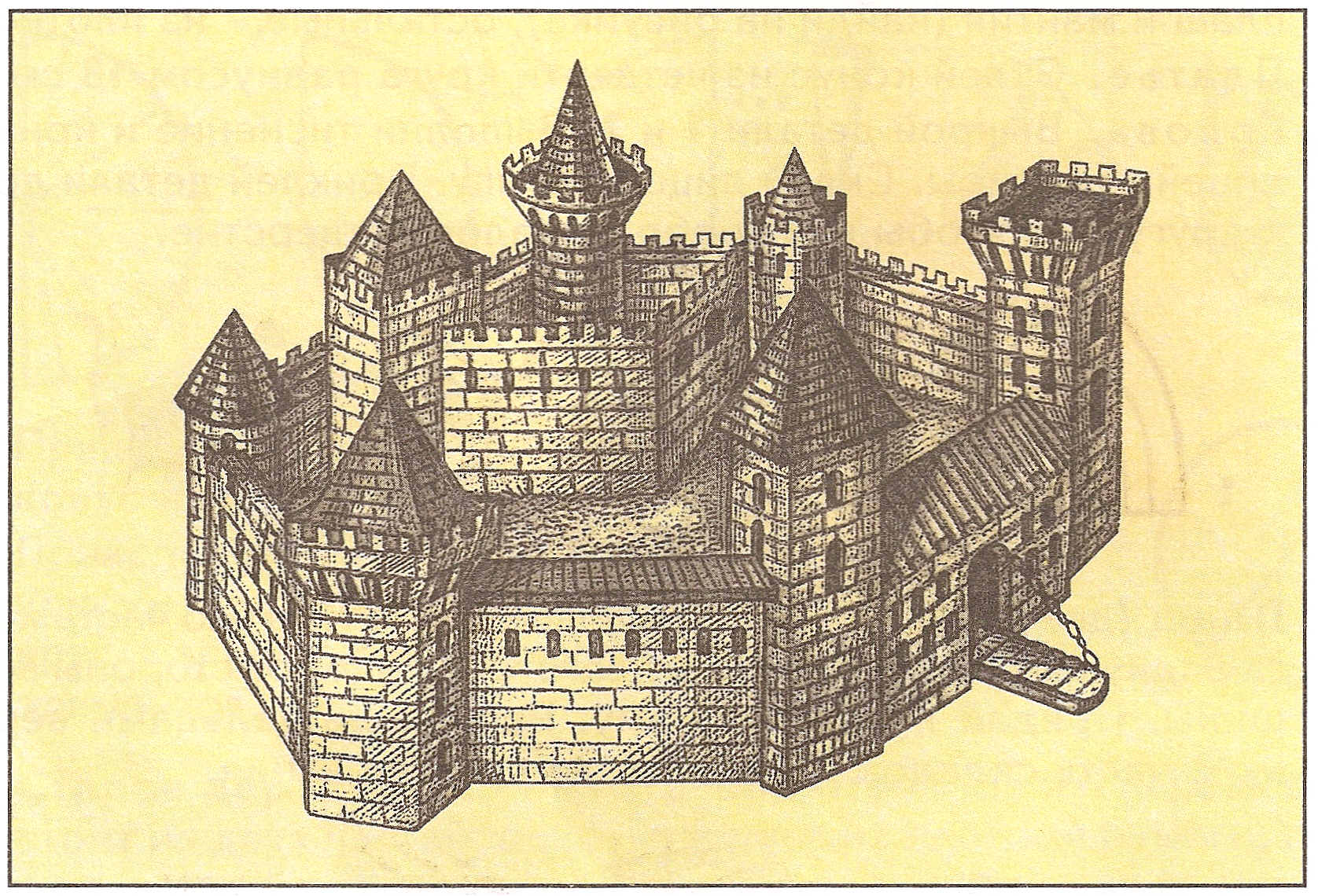 Т.Н. Проснякова. Творческая мастерская. Учебник для 4 класса Самара:Корпорация «Фёдоров»,2000.
    Сканированные картинки